Kirche Frechenrieden
Im Sommer 2002 hat Kirchenmaler Harzenetter aus Sontheim Hermann Simon die komplette Kirche mit der gesamten Ausstattung, den Bildern, der Figuren usw. erklärt. 

Leider ist er 2004 in Ägypten beim Urlaub verstorben.
Kirchenmitgliederversammlung am 
	18. Juni 1911: Beschlussvorschlag: 
	3 Fragen wurden erörtert:
Soll die Kirche restauriert werden? 
Soll die Kirche erweitert werden? 
Soll eine neue Kirche gebaut werden? 
    	    (So ein Unsinn!)
 	Projekt 2 Erweiterung: Laut Abstimmung waren 28 	Stimmen dafür, jedoch der Platz beschränkt für cirka 6 	Meter und zudem gibt es nichts Schönes.
Warum Gordian und Epimach?Illergaugraf Waning gab im Jahre 838 n.Chr. den Weiler Rieden an das Kloster in Kempten.Vermutlich um den Besitz zu festigen, wurde eine Holzkirche gebaut und den Kemptener Schutzheiligen Gordian und Epimach geweiht.
Heiliger Gordian und Heiliger EpimachNach der Legende stirbt Epimach unter Decius im Jahr 251 n.Chr. in Alexandria nach grausamen Marten im unterirdischen Gefängnis, zum Feuertod verurteilt.Gordian wird erst unter Kaiser Julian Apostata (361 n.Chr.) in Rom enthauptet, nachdem seine ganze Familie getauft worden war. Sein Leib wurde den Hunden vorgeworfen, blieb aber bis zur Bestattung unversehrt.Mit den Überesten von Epimach, die von Alexandrien nach Rom gebracht wurden, wurde er in einer Katakombe beigesetzt.Von daher werden beide zusammen genannt.Beide Reliquien wurden 774 durch Königin Hildegard nach Kempten gebracht.Gordian wird als Ritter dargestellt, Epimach als Bischof.
1929Diözesan-archivAugsburg
Abt Rupert Neßgeb. 1670 gest. 17401735 bis 1740Kirche im Rokokostil restauriert
Kirche vor1920
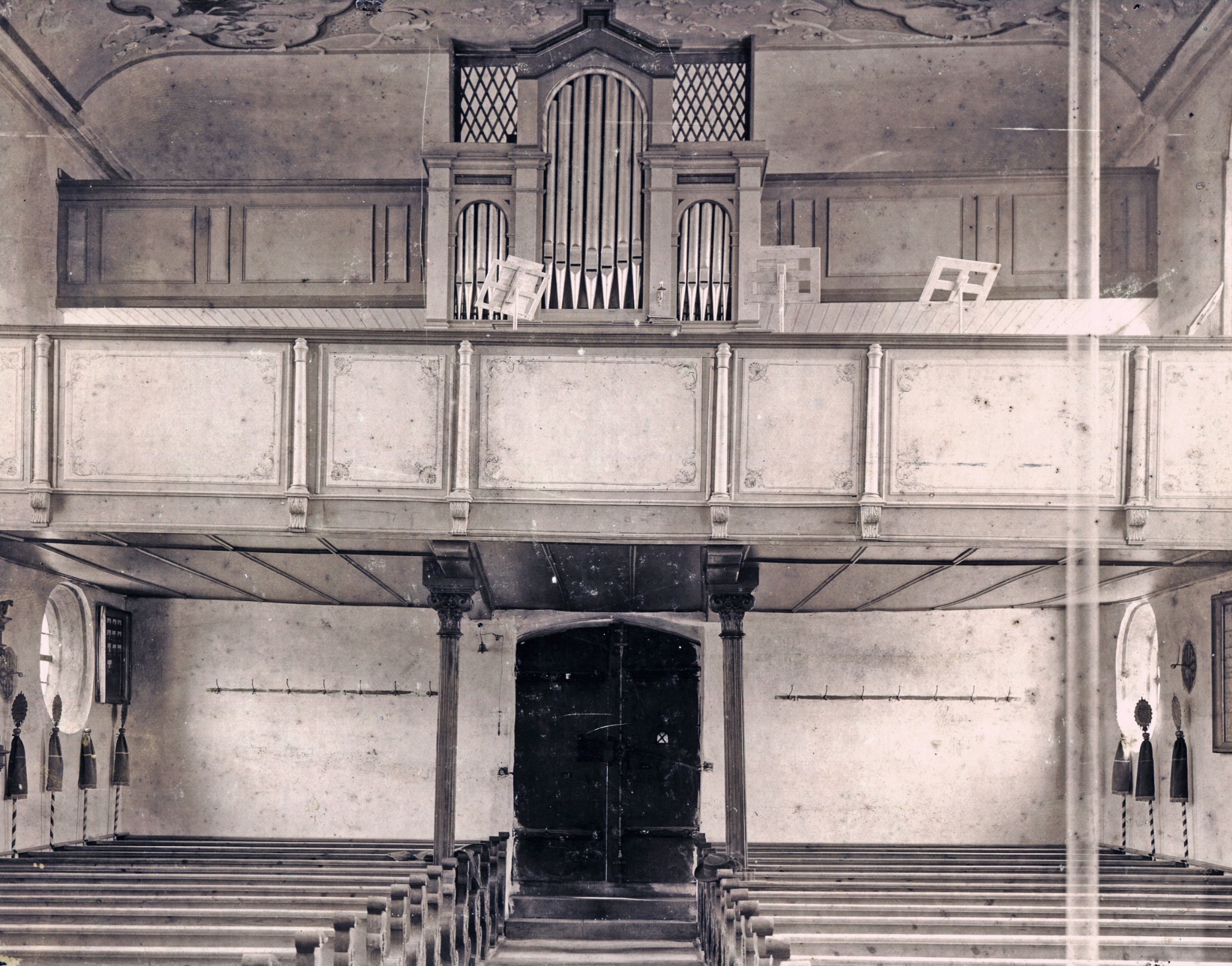 Hochaltar von 1920NeubarockLinks Hl. GordianRechts Hl. EpimachMutter Gottes reichtDominikus den RosenkranzAltarbilder vonJohann KasparObergünzburg1861
Seitenaltar rechtsMartyrium des Hl.SebastianRechten Hand Sieges-palme (Sieg über Leben und Tod)Oben Herz MariäAndachtsform
Linker SeitenaltarMarienaltarAnbetung des Hl. Kreuzes Jesu durchKaiserin HelenaOben die Verehrungdes Herzens Jesu
TaufsteinJahr?
Kanzelaus dem 19. JhdtNeuromanischerStil (erdigeFarben)
Deckengemäldeim ChorraumKirche mit den 4 ErdteilenVerehrung desHl. Sakramentsdurch alle Ständeund Erdteile
Gemälde in derMitte des LanghausesVerehrung des HL.Kreuzes durchKaiserin Helenas undKaiser Heraklius(teilweiseHauggfiguren)
Bild Mitte hintenMaria als Fürbitterin derHilfesuchenden:Sanitatem (Gesundheitdes Leibes und der Seele)Caritatem (irdische undhimmlische Liebe)Bonam mortem(Gnädigen Tod)Officium (Wohlwollen)im Leben und im Tod)Oben: Lumen fiat – Es werde Licht
Bild in der Mitte vorneRosenkranzmadonnamit dem Hl. Dominikusund Katharina von Siena.Maria reicht dem Dominikus einen Rosen-kranz und erklärt ihm dessen Gesätze.Oben im Bild die Drei-faltigkeit
Heiliger Alexander (vorne links)OttobeurerKirchen-patron
Heiliger Theodor (vorne rechts)OttobeurerKirchen-patron
Heiliger Gordian (Mitte links)Kirchen-patron Frechen-rieden
Heiliger Epimach (Mitte rechts)Kirchen-patronFrechen-rieden
Heiliger Benedikt (hinten links)Ordensgründer der Benediktiner(Patron Europas)
Heilige Scholastika (hinten rechts)Zwillingschwester vonHl. BenediktOrdensgründerin desweiblichen Ordens derBenediktinerinnen
Heiliger Konrad von ParzhamJohannes Birndorfer verzichtete auf dengroßen Bauernhof und wurde mit 30Jahren Kapuziner in Altötting.41 Jahre versah er den Pfortendienst.Gebetseifer, Dienstbereitschaft, Frömmigkeit und aufopfernde Liebe für Wallfahrer, Wanderer undArme prägten sein Leben.
Jesus mit dem Jesuskind auf dem ArmBarockfigur aus dem20. JahrhundertErst seit der Barockzeitwird Jesus so dargestellt.In der Hand hält er eine Lilie mit blühendemStab.
Heiliger Isidor (Patron der Bauern)Als Bauer von Madrid (geb. 1070) zeichnet er sich durch eifrige Gebetsübung, Wohltätigkeit und treue Pflichterfüllung aus. Er stirbt einesheiligen Todes, wird aber erst vonPapst Gregor XV. 1628 heiliggesprochen.Attribute: Pflug, Sense, Gabel,Dreschflegel oder wie hier Spaten
Theresia vom Kinde Jesu, die kleine TheresiaGeb. 1873Dargestellt im Karme-literinnenhabit mit Rosenund Kreuz im Arm.(Die Liebe zu Gott wirdan der Liebe zum Nächstengemessen.)
Maria Immaculata (vor der Geburt Jesu)auf der Weltkugelmit Mondsichel.Die Schlange umfasstdie Weltkugel. Mariazertritt deren Kopf.(Kreuzwegstationen11 bis 14; die 14. von 1922)
Herz Jesu (Spätbarock)Kreuzwegstationen 1 bis 6
Jesus mit der schmerzhaften MutterNeugotischerStil aus dem19. Jhdt.Kreuzwegstationen7 bis 10Die Kreuzwegstationenstammen aus dem Jahr 1782 (reiche Rokokorahmen)
Die tragbare Maria
Beichtstuhl aus dem Jahr 1984 (Neubarock)
Stuhlwangen geschnitzt mit ArkanthusornamentenUm das Jahr 1780
Heiliger Ulrich (Kirchenpatron von Augsburg)
Heiliger Josef mit dem Jesuskind auf dem ArmGespendet vonLeonhard undGenovefa Merk,Altisried
Die Orgel aus dem Jahr 196321 RegisterPreis: 55.500 DMFa. Karl Aich-stetten2004 general-saniert, Fa. Langaus Irsee:19.000 €
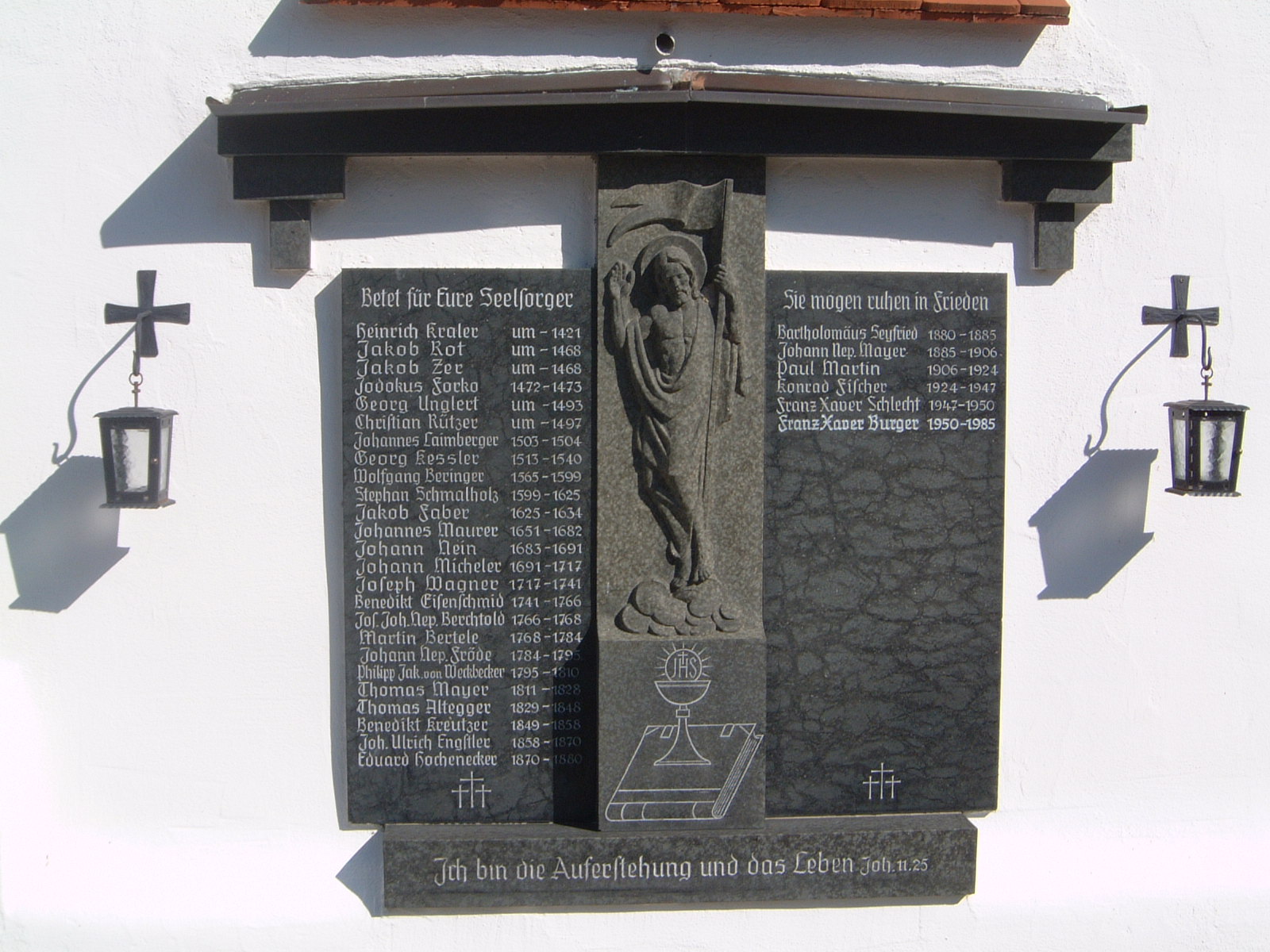 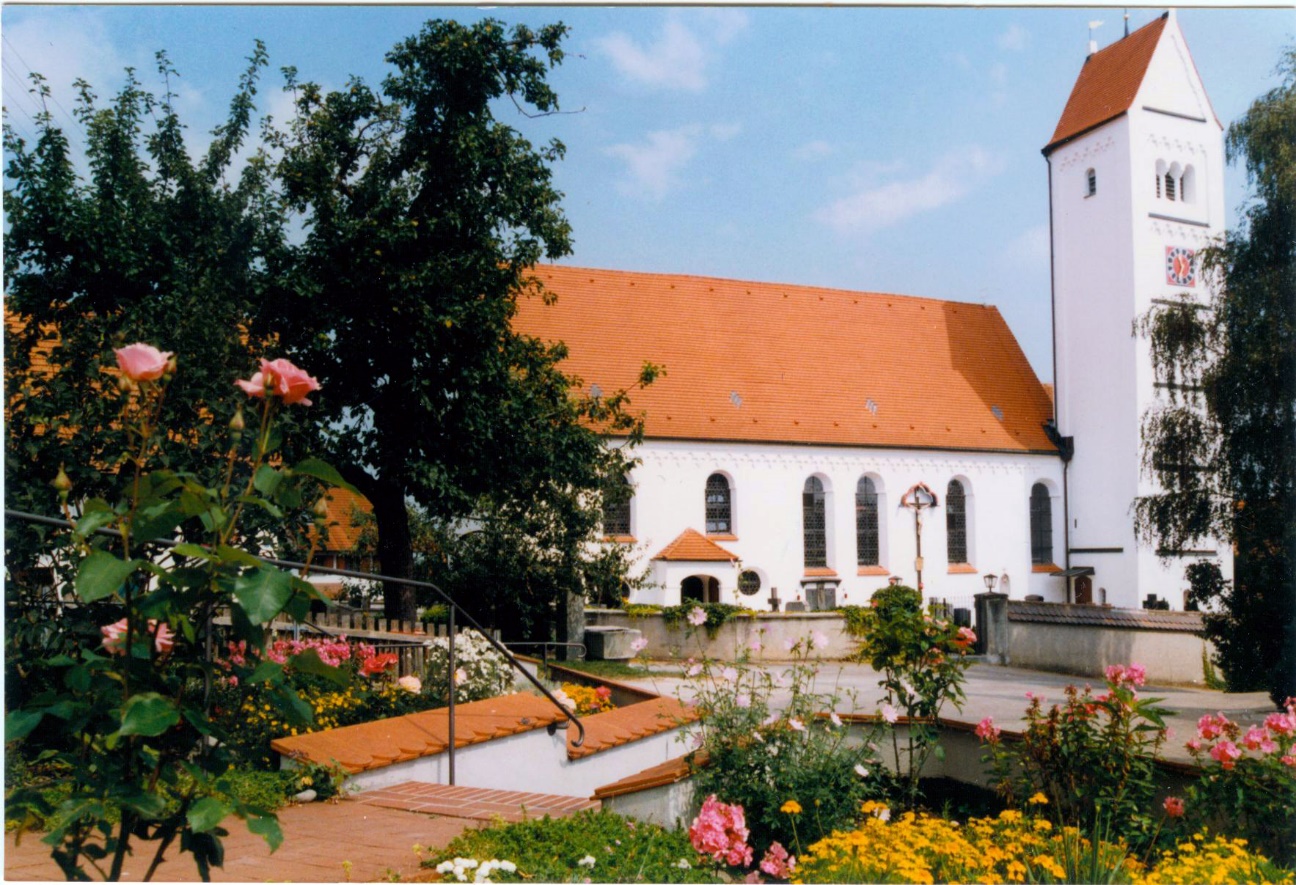